ESTRATÉGIA DE APOIO INTEGRADO A GESTORES E PROFISSIONAIS DE SAÚDE DOS MUNICÍPIOS NO FORTALECIMENTO DAS AÇÕES DE COMBATE AO AEDES E SUAS CONSEQUÊNCIAS
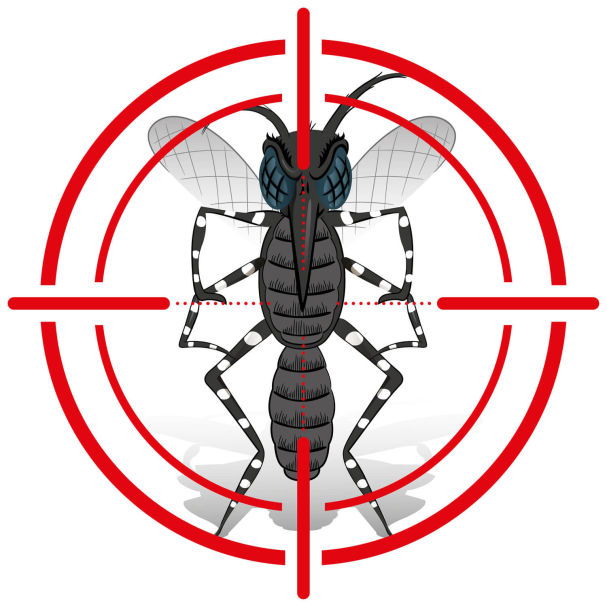 1
CONTEXTO: 


Convênio Ministério da Saúde – CONASEMS

Valor total: R$ 21.138.329,00

O projeto tinha previsão de início em Outubro de 2016, porém o convênio foi publicado em 08 de Dezembro daquele ano e a primeira parcela dos recursos previstos foi liberada apenas em 10/05/2017.

Reformulação do Plano de Trabalho

Prorrogação do projeto: Maio de 2019
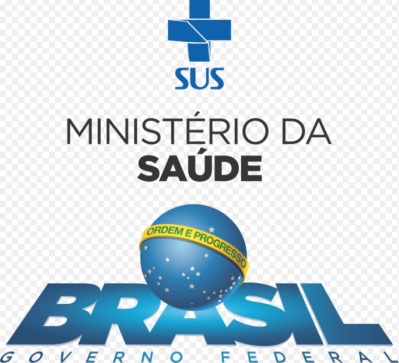 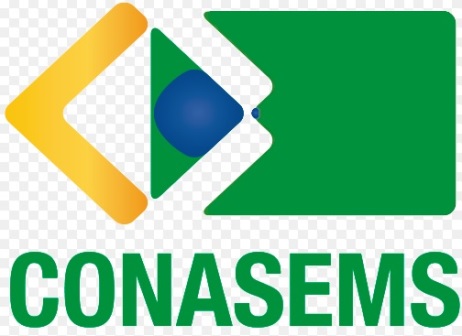 Panorama Epidemiológico
Dengue
Chikungunya
Zika
Comportamento explosivo 
desde 2002
2014: Confirmada a autoctonia no país
2015: Confirmada a autoctonia no Brasil
Epidemias de 2013, 2015 e 2016: intervalos têm sido mais curtos
Alguns estados: registro de ocorrência de óbitos em diversas faixas etárias
Consequências graves do ponto de vista de saúde pública (Microcefalia associada ao vírus e Guillain-Barré)
Novas áreas têm registrado a ocorrência de dengue
Chikungunya e Zika: Por serem doenças introduzidas recentemente no Brasil, grande parcela da população está suscetível e o risco de epidemias é ainda maior
Crescente número de óbitos
Panorama Epidemiológico
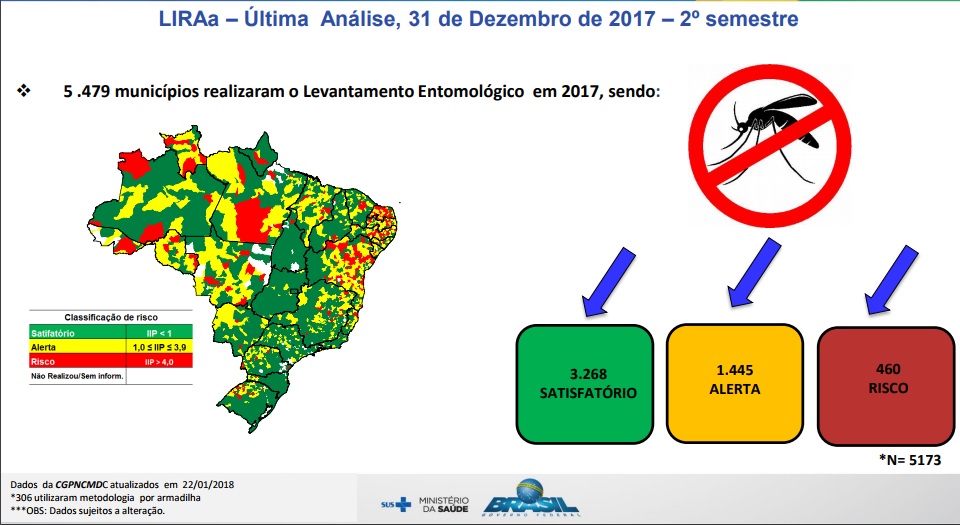 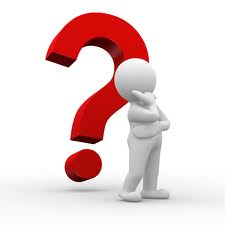 Justificativa
Semelhança clínica das 3 principais doenças ocasionadas pelo Aedes
Desconhecimento dos profissionais de saúde a respeito das suas diferenças
Necessidade de preparação e resposta oportuna por parte das Secretarias Municipais de Saúde na prevenção, controle e manejo dos casos
Evitar a deflagração epidemias
Evitar a ocorrência de óbitos decorrentes dessas doenças
A organização do sistema de saúde dos municípios com seus fluxos através da integração de equipes de vigilância e de atenção à saúde para respostas adequadas e no tempo certo.
Ações de saúde oportunamente realizadas =  embasamento para adequada tomada de decisão do gestor
Objetivos
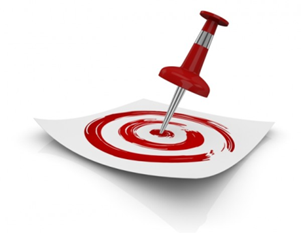 Dar o suporte de que profissionais de saúde e gestores precisam para o enfrentamento das doenças ocasionadas pelo Aedes
Possibilitar o planejamento e o acesso às informações necessárias para tomada de decisão no que diz respeito às ações integradas de vigilância e atenção básica, adequadas às realidades municipais
Capacitação dos gestores e profissionais de saúde envolvidos na detecção, monitoramento e resposta no enfrentamento das doenças transmitidas pelo Aedes
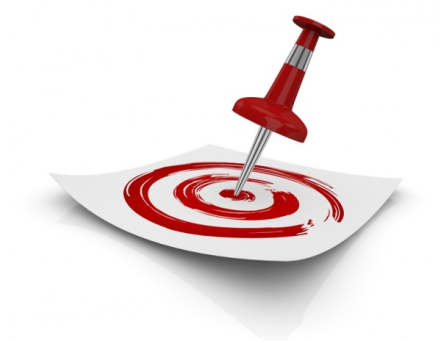 Elaborar e implementar ferramentas de Educação à Distância (EAD) para Secretários Municipais de Saúde e profissionais de saúde para o enfrentamento das doenças transmitidas pelo Aedes e suas consequências e para fortalecimento da integração da Vigilância em Saúde com a Atenção Básica

Realizar atividade semipresencial em entomologia como dispositivo auto instrutivo para capacitar profissionais de saúde, com vistas a ampliar a capacidade de investigação de campo em todos os municípios brasileiros na identificação e resposta às emergências em saúde pública locais

Prestar apoio aos gestores e profissionais de saúde na elaboração e implementação de projetos de intervenção, de acordo com as realidades do município, a partir da capacitação de tutores que atuarão junto aos municípios em cada Região de Saúde, no apoio à aprendizagem nos cursos e à elaboração dos projetos

Apresentar experiências municipais exitosas em relação à elaboração dos projetos de intervenção
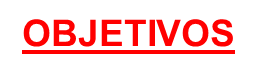 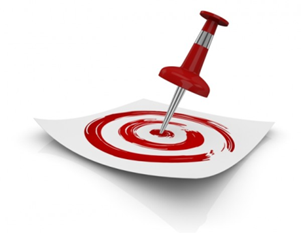 Oferta de Cursos:
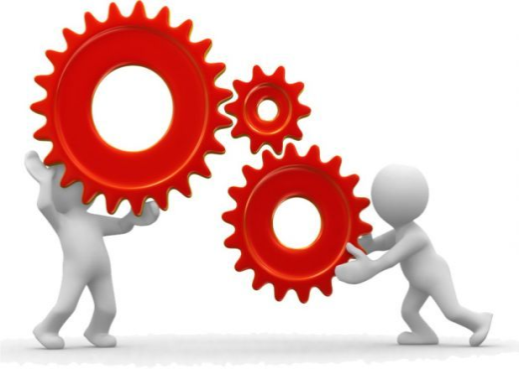 Contratação de tutores para suporte aos gestores e profissionais de saúde durante os cursos e na elaboração e desenvolvimento dos projetos de intervenção para enfrentamento de forma integrada do Aedes e suas consequências
Capacitação de tutores, gestores, profissionais de saúde e técnicos em entomologia, através de cursos à distância, semipresencial e auto instrutivos, nos temas “Vigilância em Saúde e Entomologia” e “Fortalecimento e Integração da Vigilância em Saúde e Atenção Básica”
Realização de mostra de experiências exitosas na formulação dos planos de intervenção
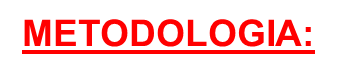 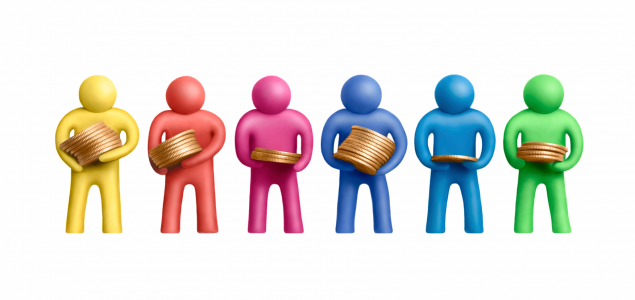 Capacitação de 230 tutores e 11.500 profissionais de saúde dos municípios
Elaboração e desenvolvimento dos projetos de intervenção municipais de enfrentamento ao Aedes e suas consequências
Equipes de saúde capacitadas com noções de epidemiologia básica e ações de vigilância em saúde, controle do Aedes, Investigação e resposta às emergências em saúde e integração das ações de vigilância e atenção básica no enfrentamento do Aedes
Profissionais de saúde capacitados, à distância e semipresencial, com noções teóricas e práticas em Entomologia Aplicada à Saúde Pública
Até 300 projetos de intervenção municipais de enfrentamento ao Aedes e suas consequências e de fortalecimento da integração de Vigilância em Saúde e Atenção Básica selecionados e apresentados
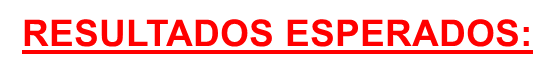 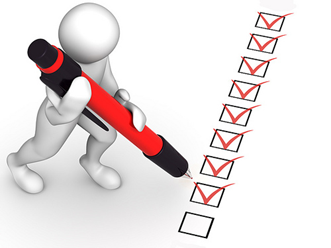 Andamento do Projeto
Obrigado !!!